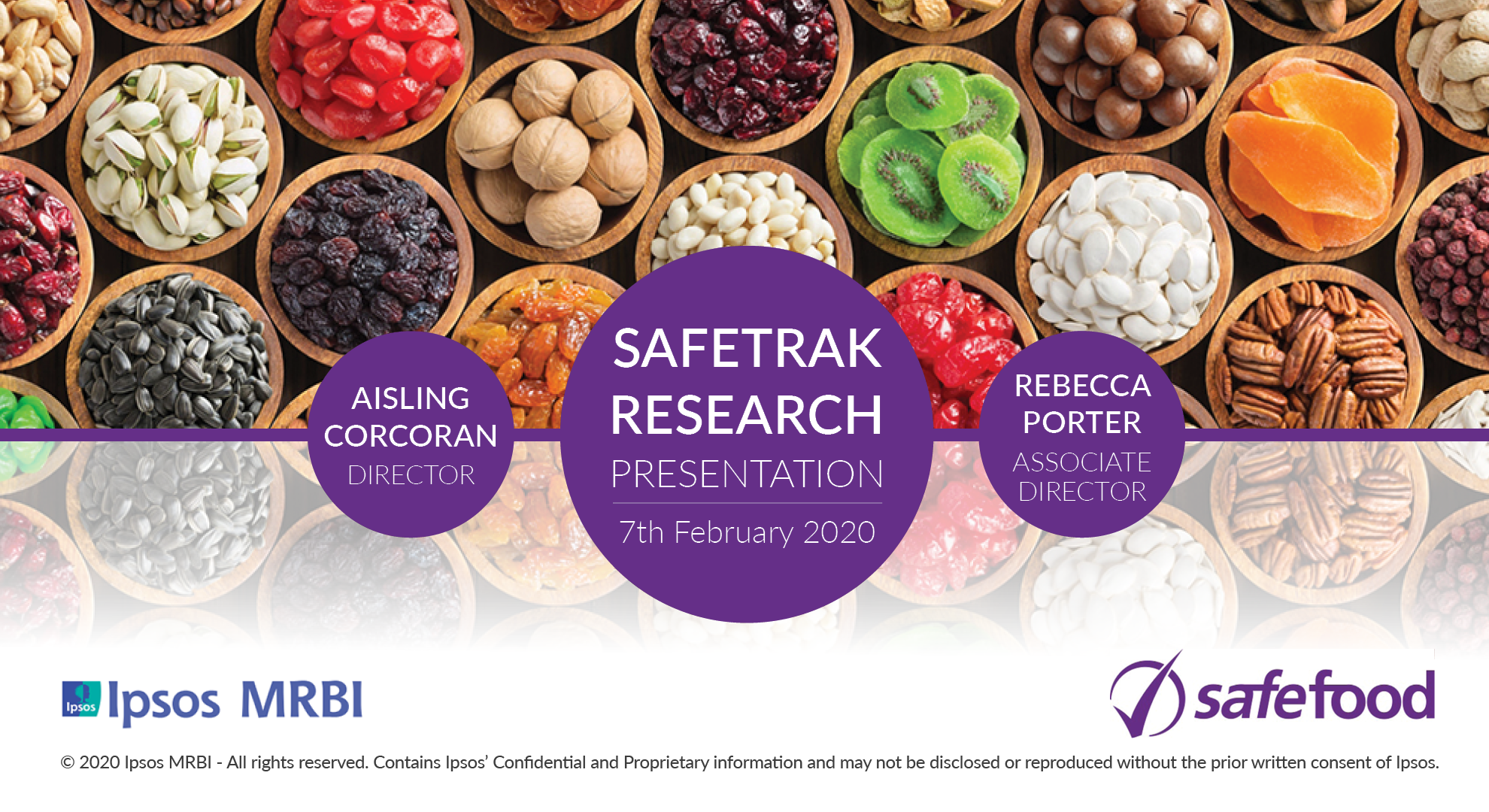 CONTENTS
INTRODUCTION
Research Methodology
FINDINGS
Food Safety Concerns
Healthy Eating
Barriers To Healthy Eating
Views On Own Weight
Handwashing 
Sources Of Information On Healthy Eating & Nutrition
Sugar Sweetened Beverages
Sustainable Diets
Food Safety Concerns in Care Settings
APPENDIX
2 ‒
1
INTRODUCTION
3 ‒
Research Methodology
Stratified Random Sample approach.
Interviews conducted face-to-face, in-home, amongst a nationally representative, quota controlled sample of Irish adults.
Data weighted to Census estimates at the analysis stage.
Total number of interviews achieved 803 (502 ROI and 301 NI).
Fieldwork was conducted between mid November 2019 – mid January 2020.
4 ‒
2
FINDINGS
5 ‒
Food Safety Concerns
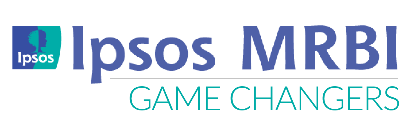 6 ‒
Level Of Agreement With Statements About Food Safety - IOI
Overall concern levels remain unchanged at 74%. Just over 4 in 10 (42%) completely agree that they are well informed about 
food safety, up by 7 points.
Concerned about
Well informed about
Not interested in
Confused by
9-10





7-8



0-6

Don’t know
Q.11	I’m now going to read out four statements about food safety, if you could please tell me how much you agree or disagree with each statement using a scale of 0 to 10. 
	0 means you completely disagree with the statement and 10 means you completely agree.
Base:	All Respondents:  803
10=Completely Agree
7 ‒
0=Completely  Disagree
Level Of Agreement With Statements About Food Safety - I
Higher levels of concern recorded in ROI (75%) than in NI (70%) in ST21.
Concerned about
Confused by
IOI
ROI
NI
IOI
ROI
NI
9-10





7-8



0-6

Don’t know
Q.11	I’m now going to read out four statements about food safety, if you could please tell me how much you agree or disagree with each statement using a scale of 0 to 10. 
	0 means you completely disagree with the statement and 10 means you completely agree.
Base:	All Respondents:  803 (IOI), 502 (ROI), 301 (NI)
10=Completely Agree
8 ‒
0=Completely  Disagree
Level Of Agreement With Statements About Food Safety - II
Adults in NI are more likely to feel well informed (80%) than those in ROI (63%).
Well informed about
Not interested in
IOI
ROI
NI
IOI
ROI
NI
9-10





7-8



0-6

Don’t know
Q.11	I’m now going to read out four statements about food safety, if you could please tell me how much you agree or disagree with each statement using a scale of 0 to 10. 0 means you completely disagree with the statement and 10 means you completely agree.
Base:	All Respondents:  803 (IOI), 502 (ROI), 301 (NI)
10=Completely Agree
9 ‒
0=Completely  Disagree
Food Safety Concerns By Demographics - ROI (Top 2 Boxes)
In ROI, those aged 35-49 and ABC1s are most likely to be concerned about food safety.
Q.11	I’m now going to read out three statements about food safety, if you could please tell me how much you agree or disagree with each statement using a scale of 0 to 10. 0 means you completely disagree with the statement and 10 means you completely agree.
Base:	All ROI Respondents:  502
10 ‒
Food Safety Concerns By Demographics - NI (Top 2 Boxes)
In NI, almost 6 in 10 ABC1s (58%) claim to be well informed about food safety.
Q.11	I’m now going to read out three statements about food safety, if you could please tell me how much you agree or disagree with each statement using a scale of 0 to 10. 0 means you completely disagree with the statement and 10 means you completely agree.
Base:	All NI Respondents:  301
11 ‒
Food Related Issue Of Most Concern - IOI
Concerns around chicken preparation have increased by 6=5 points to 13%.
Q.12	What one food related issue are you most concerned about?
Base:	All Respondents:  803
12 ‒
Only responses 5% or above from ST 21 shown
Food Related Issue Of Most Concern - II
Chicken preparation, food poisoning and additives/E-numbers/Dyes/Preservatives remain in the top 5 issues of most concern in
both ROI and NI. However food not being cooked thoroughly is the top issue in NI at 8%.
() = denotes change vs. Safetrak 20
Q.12	What one food related issue are you most concerned about?	
Base:	All Respondents:  803
13 ‒
Foods Of Most Concern (1st Mention Trended)
Chicken remains the food of most concern (33%) followed by raw mince meat at 12% (up 4 points).
Others less than 1% in ST 21 not shown
Q.13b	Which of these foods if any would you be MOST concerned about when thinking about food safety? And the second most concerned? And the third?
Base:	All Respondents:  803
14 ‒
Foods Of Most Concern (All Mentions)
11% of adults on the island of Ireland don’t have any concerns about foods, increasing to 19% in NI.
n/a – not asked in ST 18
Q.13b	Which of these foods if any would you be MOST concerned about when thinking about food safety? And the second most concerned? And the third?
Base:	All Respondents:  803 (IOI), 502 (ROI), 301 (NI)
15 ‒
Others less than 1% in ST 21 not shown
Foods Of Most Concern (Unprompted)
Chicken is also food of most concern when participants provided a spontaneous answer.
* Others 2% or less of total not shown
Q.13a	Which foods, if any, would you be MOST concerned about when thinking about food safety?
Base:	All Respondents:  803 (IOI), 502 (ROI), 301 (NI)
16 ‒
Healthy Eating
17 ‒
Level Of Agreement With Statements About Healthy Eating - IOI
ST 21 recorded an increase of 6 points in the proportion of adults completely agreeing that they are very concerned about 
healthy eating which now stands at 46%.
Not interested in
Well informed about
Confused by
Concerned about
9-10





7-8



0-6

Don’t know
Q.18	I’m now going to read out four statements about eating healthily, if you could please tell me how much you agree or disagree with each statement using a scale of 0 to 10. 0 means you completely disagree with the statement and 10 means you completely agree.
Base:	All Respondents:  803
10=Completely Agree
18 ‒
0=Completely  Disagree
Level Of Agreement With Statements About Healthy Eating - I
Those in ROI are more likely to completely agree that that are confused about healthy eating (19%) than those in NI (11%)
Concerned about
Confused about
IOI
ROI
NI
IOI
ROI
NI
9-10





7-8



0-6

Don’t know
Q.18	I’m now going to read out four statements about eating healthily, if you could please tell me how much you agree or disagree with each statement using a scale of 0 to 10. 0 means you completely disagree with the statement and 10 means you completely agree.
Base:	All Respondents:  803 (IOI), 502 (ROI), 301 (NI)
10=Completely Agree
19 ‒
0=Completely  Disagree
Level Of Agreement With Statements About Healthy Eating - II
Adults in NI continue to be more likely to completely agree that they are well informed about healthy eating (55%) than 
those in ROI (40%).
Well informed about
Not interested in
IOI
ROI
NI
IOI
ROI
NI
9-10





7-8



0-6

Don’t know
Q.18	I’m now going to read out four statements about eating healthily, if you could please tell me how much you agree or disagree with each statement using a scale of 0 to 10. 0 means you completely disagree with the statement and 10 means you completely agree.
Base:	All Respondents:  803 (IOI), 502 (ROI), 301 (NI)
10=Completely Agree
20 ‒
0=Completely  Disagree
Healthy Eating - Main Issue Of Concern – By Region
Cholesterol/blood pressure top concern at 16%, with double the proportion of ROI respondents concerned (20%) than in NI (9%).
*Others less than 1% of ST21 total not shown
Q.19	What one healthy eating issue are you most concerned about? (Unprompted)	
Base:	All Respondents:  803 (IOI), 502 (ROI), 301 (NI)
21 ‒
Healthy Eating - Main Issue Of Concern – By Age group
Concern about weight management continues to decline in ST 21 to 4%. Sugar intake is the top concern among 15-24s.
*Mentions of 4% or more of ST 21 shown
Q.19	What one healthy eating issue are you most concerned about? (Unprompted)	
Base:	All Respondents:  803
22 ‒
Barriers to Healthy Eating
23 ‒
Challenges Facing Households
An increased number of adults claim that they do not have enough time to plan and prepare meals (25%) and to sit down 
for meals.
Q.19aa	I am now going to read out some statements people have said in relation to the challenges they face for them and their household regarding healthy eating. For each of these statements could you please tell me if they apply, or do not apply to you and your household.
Base:	All Respondents:  803 (IOI), 502 (ROI), 301 (NI)
24 ‒
Statements Relating To Healthy Eating
Support for restriction of advertising for unhealthy foods and for the number of fast food outlets has declined.
Q.19ab	Thinking now about access to different food types, for each of these statements could you please tell me if you agree or disagree with each of the below.  
Base:	All Respondents: 803 (IOI), 502 (ROI), 301 (NI) / All those with children*:  321 (IOI), 220 (ROI), 101 (NI)
25 ‒
Views on Own Weight
26 ‒
Best Description On Own Weight
6 in 10 adults on the island of Ireland believe that they are about the right weight.
IOI
(803)
%
ROI
(502)
%
NI
(301)
%
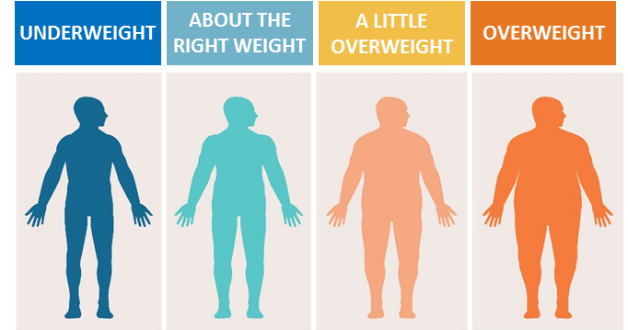 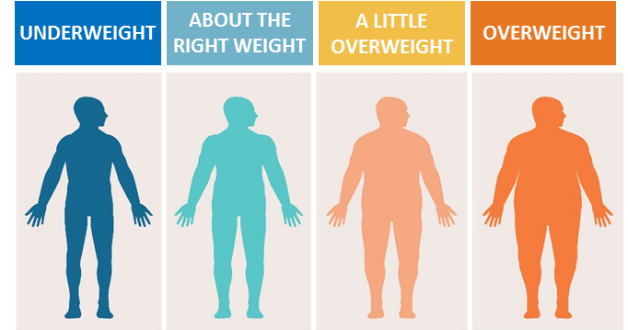 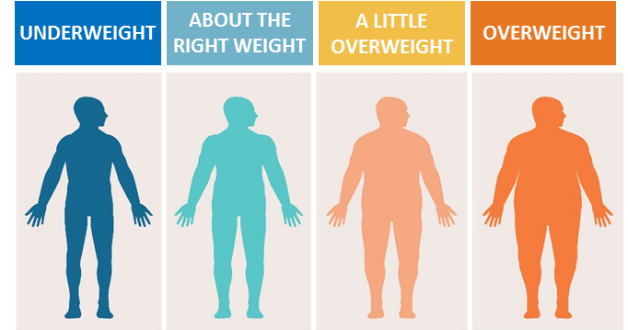 4%
49%
34%
12%
4%
50%
34%
11%
4%
48%
35%
14%
ST 19
3%
54%
32%
10%
3%
57%
32%
7%
3%
49%
31%
16%
ST 20
4%
60%
26%
10%
4%
63%
25%
7%
3%
54%
27%
14%
ST 21
Note: images shown for presentation purposes only, respondents were shown text statements only during the interview.
Q.19a	Which of these statements on this showcard do you feel best describes your weight? 	
Base:	All Respondents:  803 (IOI), 502 (ROI), 301 (NI)
27 ‒
Weighed Yourself At Home In Past 3 Months
Just under half of all adults on the island of Ireland have weighed themselves at home in the past three months.
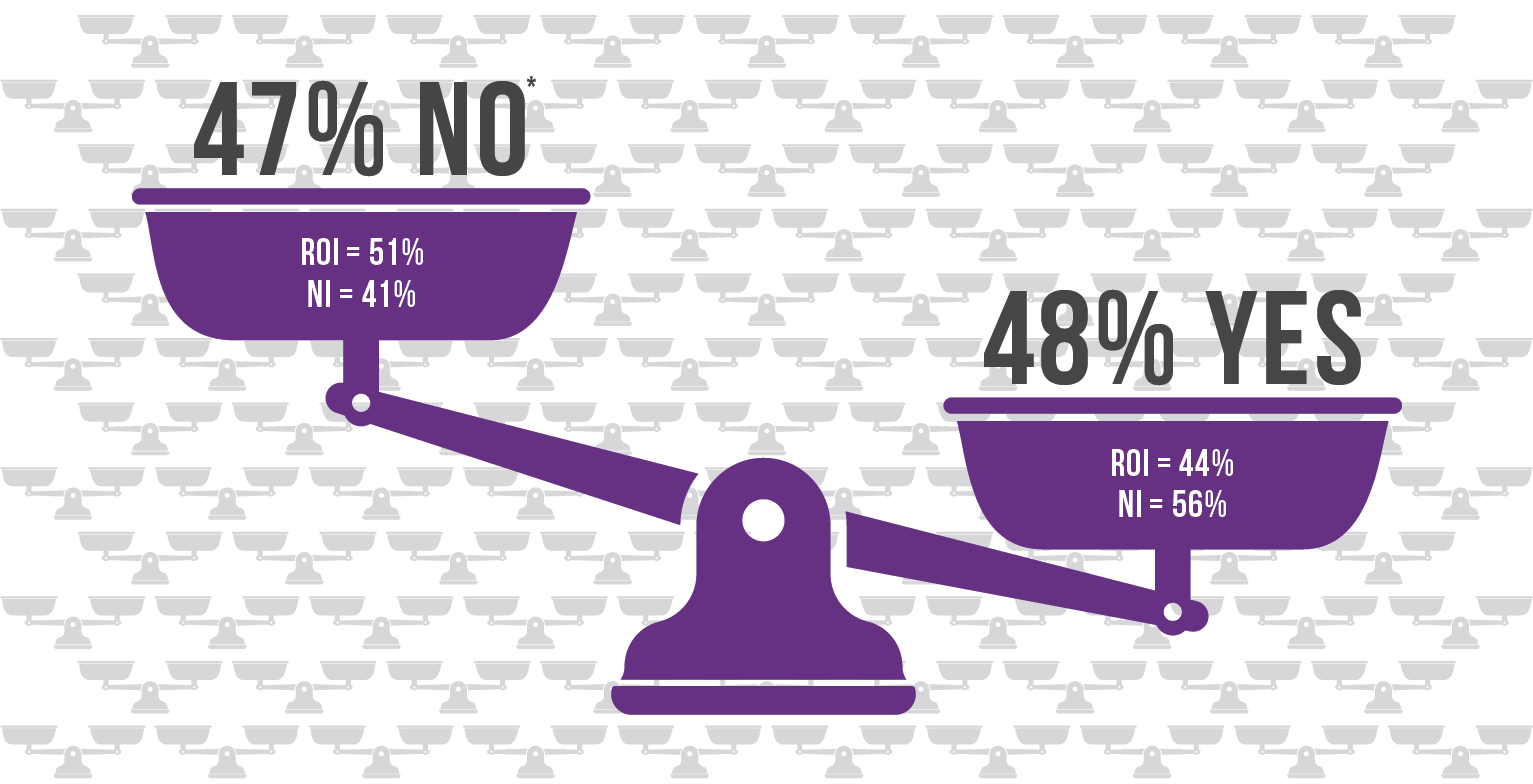 28 ‒
*No includes don’t know
Checked Your BMI In Past 3 Months
A quarter have checked their BMI in the past 3 months, this was higher amongst those in NI vs ROI.
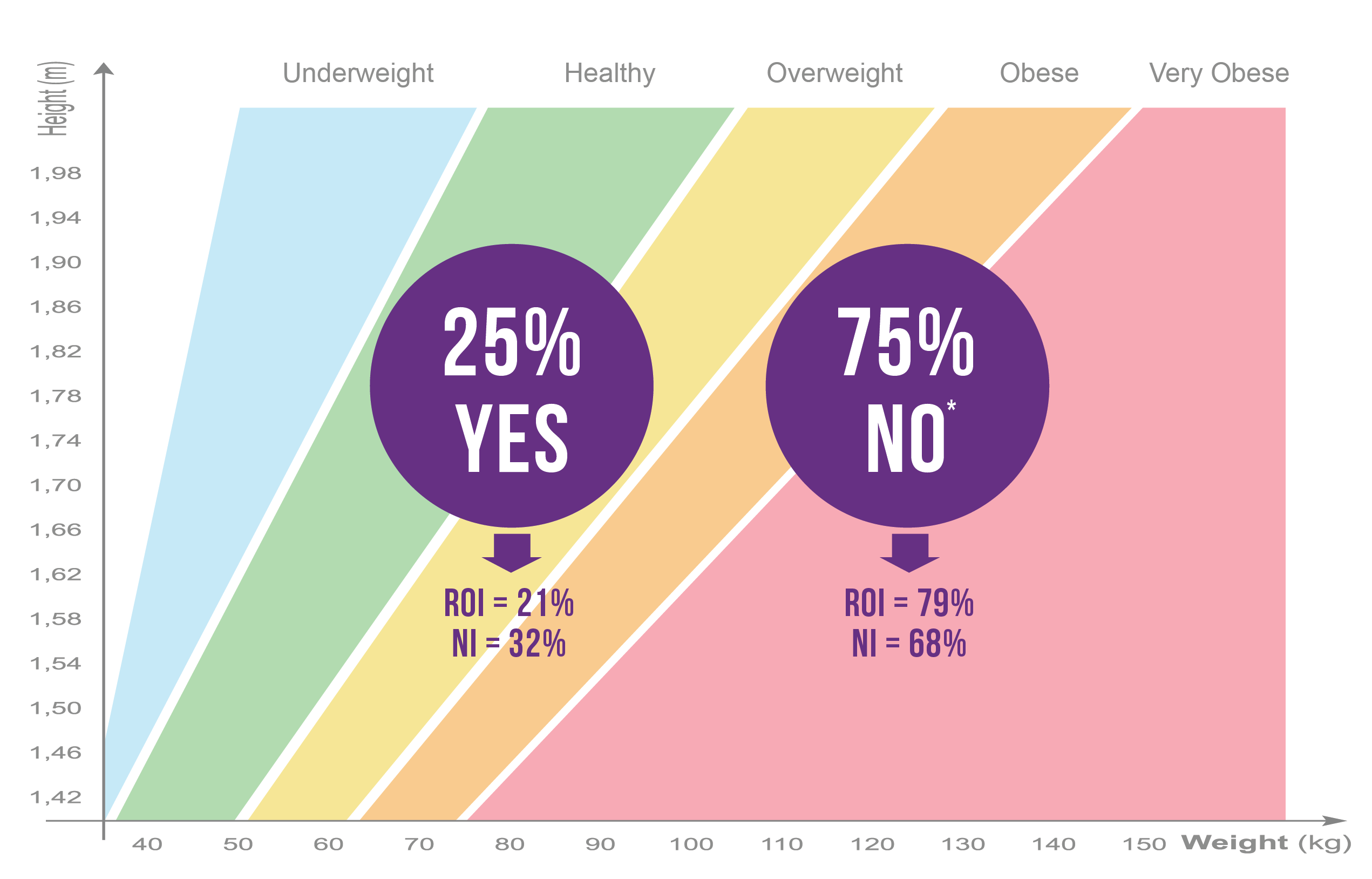 29 ‒
*No includes don’t know
Handwashing
30 ‒
Length Of Time Washing Hands
Just over one third (34%) of adults wash their hands for 11-30 seconds.
Age
Gender
ST 21
ST 20
-
-
-
-
-
-
-
-
-
Q.46	Thinking about the time you would typically spend washing your hands, which of the following statements on this showcard would best match the time spent? 
Base:	All Respondents:  803 (IOI), 502 (ROI), 301 (NI)
31 ‒
Frequency Of Washing Hands - IOI
95% of adults claim to always wash their hands after using the toilet.
Q.47	I’m now going to read out some examples of when you may or may not wash your hands. Thinking of a typical day, how often, if at all, would you wash your hands.
Base:	All Respondents:  803
32 ‒
Frequency Of Washing Hands - ROI
Q.47	I’m now going to read out some examples of when you may or may not wash your hands. Thinking of a typical day, how often, if at all, would you wash your hands.
Base:	All ROI Respondents:  502
33 ‒
Frequency Of Washing Hands - NI
Q.47	I’m now going to read out some examples of when you may or may not wash your hands. Thinking of a typical day, how often, if at all, would you wash your hands.
Base:	All NI Respondents:  301
34 ‒
Reasons For Not Washing Hands - IOI
‘No water’ remains as the top reason for not washing hands in IOI at 23%
Q.48	I am now going to read you out some common reasons that people give for not always being able to wash their hands. Could you please tell me if any of these reasons prevented you from washing your hands in the past 3 months, or not.
Base:	All Respondents:  803
35 ‒
Reasons For Not Washing Hands - ROI
‘No water’ and ‘towel was very dirty’ are the joint top reasons for not washing hands in ROI at 23%.
Q.48	I am now going to read you out some common reasons that people give for not always being able to wash their hands. Could you please tell me if any of these reasons prevented you from washing your hands in the past 3 months, or not.
Base:	All ROI Respondents:  502
36 ‒
Reasons For Not Washing Hands - NI
‘No water' is the top reason for not washing hands in NI at 23%.
Q.48	I am now going to read you out some common reasons that people give for not always being able to wash their hands. Could you please tell me if any of these reasons prevented you from washing your hands in the past 3 months, or not.
Base:	All NI Respondents:  301
37 ‒
Use Of Hand Sanitisers In Past 3 Months
Use of hand sanitisers is highest among females and 35-49s at 80%.
Age
ST 21
ST 20
Gender
Q.49	Have you used hand sanitisers like gels or hand wipes to clean your hands in the past 3 months, or not? 
Base:	All Respondents:  803 (IOI), 502 (ROI), 301 (NI)
38 ‒
Most Effective Ways To Clean Hands - IOI
Using soap and water is deemed to be more effective than using hand sanitisers overall.
Q.50	Thinking about the following situations which do you think is the most effective way to clean your hands? 
Base:	All Respondents:  803
39 ‒
Sources of Information On Healthy Eating & Nutrition
40 ‒
Frequency Of Seeking Out Nutrition/Healthy Eating Information
The proportion of adults who never seek out nutrition/healthy eating information has increased by 5 points to 22%.
ST 20
ST 21
Q.60	How often, if at all, would you seek out information about food, nutrition or healthy eating? By this we mean looking up or asking for information on general nutrition, food or healthy eating.
Base:	All Respondents:  803 (IOI), 502 (ROI), 301 (NI)
41 ‒
Sources Of Information (All Mentions)
Use of social media for information on nutrition/healthy eating has increased from 19% to 29%.
ST 20
IOI
(640)
60%
19%
13%
16%
14%
15%
8%
5%
1%
2%
1%
1%
1%
2%
2%
ST 20
ROI
(384)
55%
23%
12%
19%
16%
17%
6%
7%
1%
2%
*
1%
1%
2%
3%
ST 20 NI
(256)
66%
14%
14%
11%
11%
13%
12%
2%
*
3%
1%
1%
2%
1%
2%
Q.61	Where would you seek information in relation to food, nutrition or healthy eating?
Base:	All Respondents who sought information:  593 (IOI), 364 (ROI), 229 (NI)
42 ‒
Main Source Of Information
Just under 4 in 10 (38%) use websites as their main source of information, rising to 46% in NI.
ST 20
IOI
(240)
45%
13%
12%
5%
8%
5%
5%
2%
5%
ST 20
ROI
(148)
40%
14%
15%
5%
9%
5%
6%
3%
4%
ST 20
NI
(92)
54%
11%
8%
7%
6%
5%
3%
1%
6%
Q.62	And which of these would be your MAIN source of information in relation to food, nutrition or healthy eating?
Base:	All who sought out multiple forms of information about nutrition/healthy eating:  421
43 ‒
Top 3 Sources of Information x Demographic Profile
Use of social media is highest among 15-24s at 48%, use of GP/Doctor is highest among those aged 65-74 at 27%.
*Caution: Small Base Size
Q.62	And which of these would be your MAIN source of information in relation to food, nutrition or healthy eating?
Base:	 All who sought out multiple forms of information about nutrition/healthy eating:  421
44 ‒
SUGAR SWEETENED BEVERAGES
45 ‒
Reduction in consumption of drinks in past 3 months
Just under half of adults on the island of Ireland claim to have reduced their consumption of fizzy drinks in the past 3 months.
Q.63	I’m now going to read out different types of drinks that people consume, for each one I’d like you to tell me if you have reduced your consumption of this drink in the past three months, or not?
Base:	All respondents: 803
46 ‒
Ways in which consumption of drinks has been reduced - IOI
Just over half of adults who have reduced consumption of a sugar sweetened drink have done so by drinking less of it.
*Caution: Small Base Size
Q.64	And how have you gone about reducing your consumption of (insert drink from Q.63)? 
Base:	All respondents who have reduced consumption
47 ‒
Ways in which consumption of drinks has been reduced – ROI/NI
Similar to IOI, the top method of reducing consumption was just to drink less of it, this was higher in NI vs ROI
*Caution: Small Base Size
Q.64	And how have you gone about reducing your consumption of (insert drink from Q.63)? 
Base:	All respondents who have reduced consumption
48 ‒
Sustainable diets
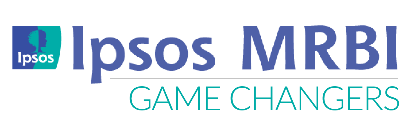 49 ‒
Frequency of checking if food is produced on the island of ireland
Adults in ROI are more likely to check if food is produced on the island of Ireland (82%) than those in NI (62%).
Q.65	When you are shopping, how often, if ever, do you check if the food is produced in the Island of Ireland? 
Base:	All respondents: 803 (IOI), 502 (ROI), 301 (NI)
50 ‒
Frequency of EATING MEAT
Almost half of adults on the island of Ireland eat meat 1 to 4 times per week. Daily consumption of meat is higher in NI (20%) 
than in ROI (13%).
Q.67	How many times per week do you eat meat?
Base:	All Respondents:  803 (IOI), 502 (ROI), 301 (NI)
51 ‒
Reducing plastic waste when food shopping
Most adults bring their own shopping bags when food shopping (87%). Just over 1 in 10 bring their own box/container to 
the butcher when buying meat.
Q.68	I’m now going to read out a few ways to reduce your use of plastic when food shopping, for each one could you tell me if you have done this in the past 3 months, or not.
Base:	All Respondents:  803 (IOI), 502 (ROI), 301 (NI)
52 ‒
Reducing HOUSEHOLD FOOD WASTE
Adults in Northern Ireland are more likely to take steps to reduce food waste than those in ROI.
Q.69	I’m now going to read out a few ways to reduce household food waste, for each one could you tell me if you have done this in the past 3 months, or not.
Base:	All Respondents:  803 (IOI), 502 (ROI), 301 (NI)
53 ‒
FOOD SAFETY CONCERNS in care settings
54 ‒
Food safety concerns in care settings
35% visited a friend or family member aged 65+ in a care setting in the past 12 months of whom 50% brought food.
Hospital

Nursing Home





No did not visit




Refused
Q.70	In the past 12 months, have you visited a friend or family member over the age of 65, in a hospital or nursing home? 
Q.71	What type of food items, if any, did you bring for them on your most recent visit? 
Base:	All Respondents:  803 / All  respondents who visited a care setting:  283
55 ‒
Advice received on bringing food to hospital/ nursing home
The majority (77%) of visitors did not receive any advice about bringing food into the relevant care setting.
Q.72	What advice, if any, did you receive on bringing in food to the hospital or nursing home?
Base:	All respondents who brought food to hospital/nursing home:  283
56 ‒
APPENDIX
57 ‒
Food Related Issue Of Most Concern - I
Q.12	What one food related issue are you most concerned about?	
Base:	All Respondents:  803
58 ‒
Food Related Issue Of Most Concern - II
Q.12	What one food related issue are you most concerned about?	
Base:	All Respondents:  803
59 ‒
Healthy Eating - Issue of Most Concern (Trended) - I
Cholesterol/Blood pressure/Heart disease/Stroke
Fats in food/ Fat content/ Saturated fat/ Trans fat
Diabetes
Preservatives/Additives/Colouring
Sugar intake
Salt
Cancer
Variety in diet
Weight management 
Food for children
Fruit/Veg
Getting the 5-a-day
Fibre
Vitamins and minerals
Wholegrain
Eating healthily during pregnancy
Expense of eating healthy
Other
None
Don’t know/ can’t remember
Q.19	What one healthy eating issue are you most concerned about?	 (Unprompted)
Base:	All Respondents:  803
60 ‒
Healthy Eating - Issue of Most Concern (Trended) - II
Cholesterol/Blood pressure/Heart disease/Stroke
Fats in food/ Fat content/ Saturated fat/ Trans fat
Diabetes
Preservatives/Additives/Colouring
Sugar intake
Salt
Cancer
Variety in diet
Weight management 
Food for children
Fruit/Veg
Getting the 5-a-day
Fibre
Vitamins and minerals
Wholegrain
Eating healthily during pregnancy
Expense of eating healthy
Allergies/food intolerances
Other
None
Don’t know/ can’t remember
Q.19	What one healthy eating issue are you most concerned about?	 (Unprompted)
Base:	All Respondents:  803
61 ‒
New responses less than 1% of ST 21 total not shown
Most Effective Ways To Clean Hands - ROI
Q.50	Thinking about the following situations which do you think is the most effective way to clean your hands? 
Base:	All Respondents:  502
62 ‒
Most Effective Ways To Clean Hands - NI
Q.50	Thinking about the following situations which do you think is the most effective way to clean your hands? 
Base:	All Respondents:  301
63 ‒
Contacts
Aisling Corcoran
Director
Rebecca Porter
Associate Director
Hollie Power
Graduate Trainee
aisling.corcoran@ipsos.com
rebecca.porter@ipsos.com
hollie.power@ipsos.com
+353 1 4389019
+353 1 4389041
+353 1 4389000
64 ‒